Приёмы и методы работы при подготовке учащихся к ГИА
Подготовила 
Учитель математики Бурнацева Е.В.
Главные принципы в работе
Не надо пугать школьников предстоящим ГИА и  ЕГЭ. Наоборот, с первых же дней учёбы убеждать их в том, что если очень постараться, то можно получить вполне приличный балл.
В течение всего года   знакомить детей с материалами ЕГЭ, с новыми пособиями, с интернет сайтами. Решать много заданий из сайта Ларина А.А., из открытого банка заданий ЕГЭ, Решу ЕГЭ и т.д.
Знакомить учащихся с особенностями ЕГЭ: со структурой работы, временными рамками, нормами оценивания экзаменационной работы, условиями проведения экзамена, с «техникой сдачи экзамена»:
-обучать строгому самоконтролю времени;
- учить определять трудность заданий;
- учить правильно заполнять бланки ответов.
Основные методы работы
На уроках  использую технологии уровневой дифференциации, что особенно помогает при подготовке к сдаче экзаменов в форме и по материалам ЕГЭ. После  изучения индивидуальных особенностей учеников в классе, работаю  в трех направлениях:
1)  провожу разноуровневые уроки,  на которых использую ИКТ и  разноуровневые задания (обучающие и контролирующие). Учащиеся должны уметь оценивать себя и своих товарищей, знать, что необходимо уметь на оценки «3», «4», «5».
2)  учу самостоятельной работе с учебником, с дополнительной литературой, ресурсами Интернет.
На разноуровневых уроках осуществляю дифференцированный подход на любом из этапов урока.
Огромное внимание уделяю устной работе. Главное условие здесь - систематичность, работа на каждом уроке. Во время устной работы половину повторяемого материала можно отработать в течение 5-7 минут.
переход к комплексным тестам разумен, начиная со 2 полугодия, когда у школьника накоплен запас общих подходов к основным типам заданий и есть опыт в их применении на заданиях любой степени сложности.
 все тренировочные тесты следует проводить с жестким ограничением времени. Занятия по подготовке к тестированию нужно стараться всегда проводить в форсированном режиме с подчеркнутым акцентированием контроля времени. Этот режим очень тяжел школьникам на первых порах, но, привыкнув к этому, они затем чувствуют себя на ЕГЭ намного спокойнее и собранее.
 «Нормальные герои всегда идут в обход!». Нужно учиться использовать наличный запас знаний, применяя различные «хитрости» и «правдоподобные рассуждения» для получения ответа наиболее простым и понятным способом.
Идеальный вариант, к которому стремится каждый учитель - самостоятельная учебная работа ребёнка в интерактивной среде обучения, используя готовые электронные учебные курсы, обучающие, тренировочные и проверочные работы в системе Интернет. Поэтому в своей работе активно использую ИКТ технологии (цифровые образовательные ресурсы, а также интернет-ресурсы), которые очень эффективно помогают в подготовке к экзамену и мне, как учителю, и моим ученикам.
Использование ЦОР Якласс для тренировочного тестирования
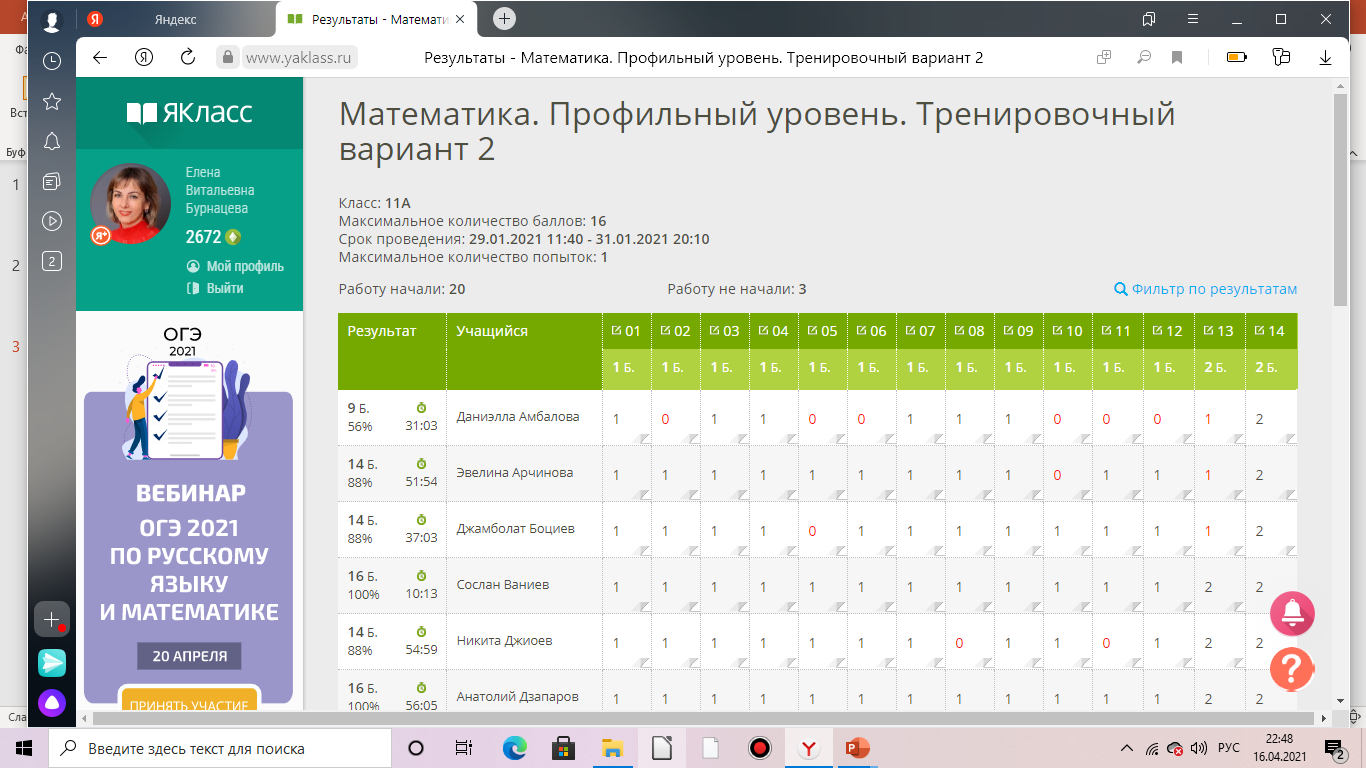 Использование ЦОР Якласс для обобщения и систематизации знаний для ЕГЭ и ОГЭ
Использование обучающей системы СДАМ ГИА
Индивидуальный профиль знаний учащихся
Использование онлайн-школы Фоксфорд
Тематический контроль
Открытый банк заданий ФИПИ
«Я знаю, что я ничего не знаю», - говорил мудрый грек. Печально то, что часто ученик не знает главного: ОН НЕ ЗНАЕТ, ЧЕГО ОН НЕ ЗНАЕТ. Поэтому необходимо показывать границы, сталкивать ученика с проблемами, которые нужно решать.
Бернард Шоу утверждал: «Единственный путь, ведущий к знанию, - это деятельность».
Освоение учениками знаний, умений, навыков преимущественно в форме деятельности.
Регулярно контролировать процесс обучения с помощью развитой системы приёмов обратной связи.